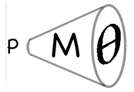 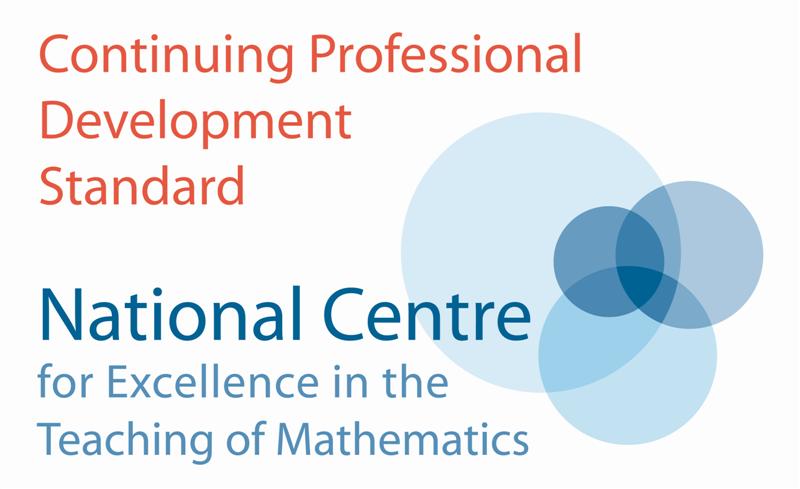 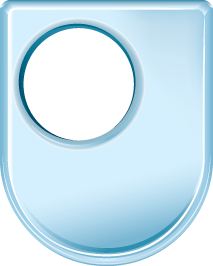 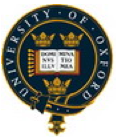 The Open University
Maths Dept
University of Oxford
Dept of Education
Promoting Mathematical Thinking
Task DesignUsingVariation and Variation-Pedagogy
Anne Watson & John Mason
London ATM-MA
Dec 2016
Outline
Throat Clearing
A Task Sequence
Reflection
A second Task Sequence
Further Reflection
Some Extensions
Final Reflection
Task
Make your kite
At your tables
Convince each other that what you have made is indeed a kite
How were the instructions given?
How much room for choice?
On what properties/facts was your reasoning based?
What strikes you?
Verity’s Origami Kite
Verity’s Kite counton.org/explorer/origami/veritys-kite/
Reflection
Different Constructions
Different Pedagogical Choices
Different Properties Foregrounded
Different Task Formats
Same Core Object (properties)
Different Approaches
Different Facts/Relationships Needed for Reasoning
You were given different tasks:

Tell each other:
How were the instructions given? 
How much room for choice were you given? 

Compare:
The knowledge you had to use; and the reasoning you had to do to convince yourself and each other that you had made a kite.

Make notes about the differences and similarities in the tasks and the ways you carried them out.
Some roles played by variation in the task design and pedagogy:
Invariance in the midst of variation 
Using variation to create contrast/comparison
Using variation to indicate convergence of thinking
Variation of sources
Variation of resources (reasoning; givens; prior knowledge)
Same core properties
Same basis for future work
Some of Our Pedagogic Choices
Doing something physical
Object with known properties
Making own choices (when appropriate, when not?)
Encounter multiple approaches
Different sized paper to draw attention to question of whether paper-shape matters
Interaction with others to convince
What is the Same & What is Different
Pedagogic choices    (in addition to the variation choices):
We chose to have different colour papers for different methods so we could see what was going on
We chose to give different tasks and engineer contrasts through discussion
We chose NOT to vary paper size at the start to avoid discussion of it at an early stage
We chose NOT to have ‘own method’ people communicating with ‘symmetry method’ people as we thought that might lead to domination of symmetrical approaches
We chose to give experience of ‘whole class’ doing the method that, to us, seemed most obscure
Subtraction
Some roles played by variation in the task design and pedagogy:
Invariance amidst variation 
Using variation to create contrast/comparison
Using variation to indicate convergence of thinking
Variation of sources
Variation of resources (reasoning; givens; prior knowledge)
Same core properties
Same basis for future work
Some Pedagogic Choices
Doing something physical
Object with known properties
Making own choices (when appropriate, when not?)
Encounter multiple approaches
Different sized paper to draw attention to question of whether paper-shape matters
Interaction with others to convince
What is the Same & What is Different
Variation: What and Why
Not what you vary in any situation butbeing aware of what you are varyingand to what end
“What is available to be learned, is what has been varied”  (Marton)
Pedagogic Issue
How might one direct attention to Pythagoras, angles , 30–60–90 triangle or symmetry as appropriate?
Reasoning on the Basis of a Property
A kite has perpendicular diagonals.
The alternating sum of squares of edge lengths is zero.
Consider the class of qudarilaterals that have perpendicular diagonals.
Does the alternating sum of squares of edge lengths change?
More Reasoning
If quadrilaterals with the alternating sum property are adjoined together along common edges, …
If a polygon has the alternating sum property, can it be assembled by gluing such quadrilaterals together?
Hexagon Squares
See the figure as a special hexagon
Alternating Sum Property?
Reflection
Different uses of variation
Theme of Invariance in the Midst of Change
Theme of Organising & Characterising
Theme of Restricting and Extending
Gaining facility in reasoning with a single porperty
Gaining facility in use of Pythagoras’ relationship
Seasonal Mathematics
Which of the kites you made can be assembled into stars?
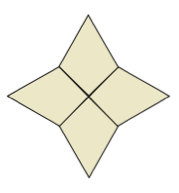 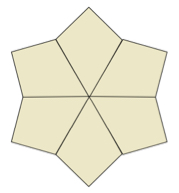 Follow-Up
Questions & Prompts for Mathematical Thinking (ATM)
Website PMTheta.com
John.Mason @ open.ac.uk
Easter ATM Conference  ATM.org.uk
August IMP17 (Institute of Mathematical Pedagogy)registration now opengo to PMTheta.com website